Leucocytes
 (WBCs)
By
Dr. Nour A. Mohammed
Mutah school of medicine
White Blood Cells (Leucocytes) (WBCs)
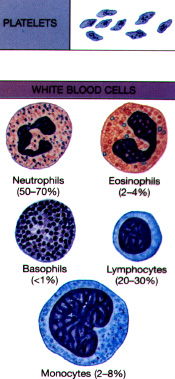 A. Granulocytes 
  1. nucleus: >1 lobe
  2. granules
  3. life span: few days
  4. neutrophils, eosinophils, basophils
B. A granulocytes 
   1. nucleus: round or horseshoe shape
   2. no specific granules
   3. lymphocytes & monocytes
White Blood Cells (Leucocytes) (WBCs)
Number
4.000-11.000/mm3 in adult man
increased in children
The granulocytes and monocytes are formed from the bone marrow only (The WBCs formed in the bone marrow are stored within the marrow until they are needed in the circulatory system. but the lymphocytes are formed 
in the lymphatic tissues
Origin
(lymph node, spleen, thymus, tonsils, bone marrow and  Peyer’s patches of GIT)
Even 75% of the bone marrow form WBCs, its number is less than RBCs count because it has short life span.
*Life span
In granulocytes
4-8 hours in the circulation 
4-5 days in the tissue. 
In infection there is rapid destruction.
In monocytes
10-20 hours in the circulation then enter the tissue to become tissue macrophages and can live for months.
In lymphocytes
variable according to the body need. 
They circulate in between the lymphatic tissue and the blood (The lymphocytes have life spans of weeks or months, depending on the body’s need for these cells)
*Differential leucocytic count
According to presence or absence of granules in their cytoplasm they are divided into :
I- Granulocytes
(1) Neutrophils (both granules) 40-70%
(2) Eosinophils: (acidophil) 1-4%
(3) Basophils: (basic granules) 0-1%
II- Non-granulocytes
(1) Lymphocytes: 20-45%
(2) Monocytes: 2-8%
This typing can be done by staining the blood by Leishman   stain or by specialized automatic machine
* Types and Functions
(1) Neutrophils
Characters:
40-70% of total number.
They contain small granules of both acidic and basic
Their nucleus are formed of 2-5 lobes connected by thin chromatin filaments
Neutrophils
   1. 40-70% of leukocytes
   2. nucleus: 2-5 lobes connected by thin chromatin filaments
They contain small granules of 
both acidic and basic
Function
The main function is the defensive function when bacteria   invade the body
(1) Margination
The Neutrophils aggregate and stick to the damaged capillary walls
(2)  Chemotaxis
Some substances released at site of infection (degenerative  products, bacterial toxins & complement system) lead to attraction of leucocytes from near capillary (<100  distance)
(because almost no tissue area is more than 50  away from a capillary) to migrate towards the inflammed area (positive chemotaxis )
(3) Diapedesis
WBCs can squeeze themselves through the pores of the capillaries to outside. In infected area these pores increase in size to facilitate diapedesis
(4) Amoeboid movement
WBCs are motile cells and move by ameboid motion by 40 /min
(5) Phagocytosis
This is the power of leucocytes to engulf foreign materials as bacteria, toxins and dead cells
Then ingest these material via proteolytic enzymes of lysosomes
bactericidal agent as hydrogen peroxide (H2O2) can kill bacteria.
A neutrophil can phagocytize 5-20 bacteria before the neutrophils die and form pus
(6) Opsonization
which makes the foreign materials more susceptible for phagocytosis 
First, most natural structures in the tissues have smooth surfaces, which resist phagocytosis. However, if the surface is rough, phagocytosis is increased.
Second, most natural substances of the body have protective protein coats that repel the phagocytes. Conversely, most dead tissues and foreign particles have no protective coats, which makes them subject to phagocytosis.
Third, the immune system of the body develops antibodies against infectious agents such as bacteria. The antibodies then adhere to the bacterial membranes and thereby make the bacteria especially susceptible to phagocytosis.
Phagocytosis
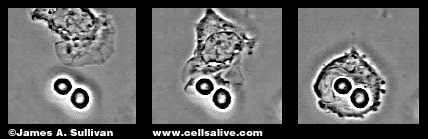 Human macrophage engulfing the fungus Candida albicans
Lysosomes contain enzymes = degrade biomolecules.

E.g. acid hydrolases, lysozyme, neutral proteases, myeloperoxidase, lactoferrin, & phospholipase A.
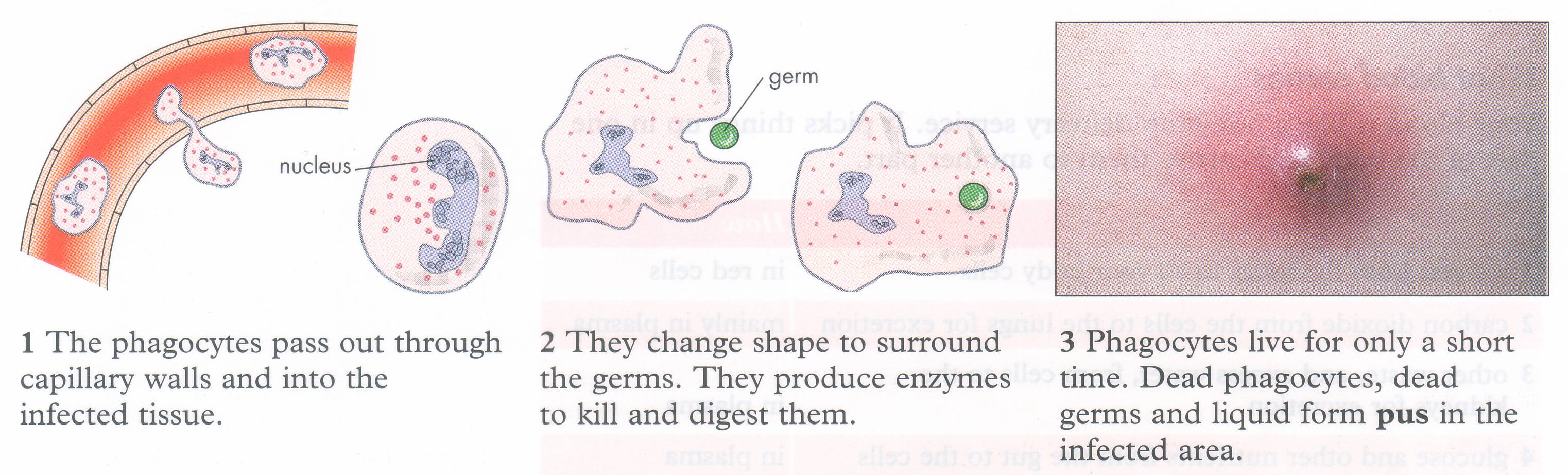 Eosinophils
    eosinophilic granules     Anti parasitic & modulate inflammation
(2) Eosinophils
Characters
1-4% of total number
They contain red granules
They have bilobed nucleus
Function
1- They are weak phagocytes
2- They increase in parasitic infections (ascaris) and by diabedesis, amoeboid movement and chemotaxis they attack the parasites (eosinophils attach themselves to the parasites by way of special surface molecules and release substances that kill many of the parasites.
3- They increased in allergic conditions by the release of eosinophil chemotactic factor released from the mast cells and basophiles. Eosinophils phagocytose the antigen-antibody complexes and release substances to neutralize the histamine
4- They may produce profibrinolysin  fibrinolysin which digest fibrin clot
Basophils
   1. < 1% of leukocytes
   2. basophilic granules
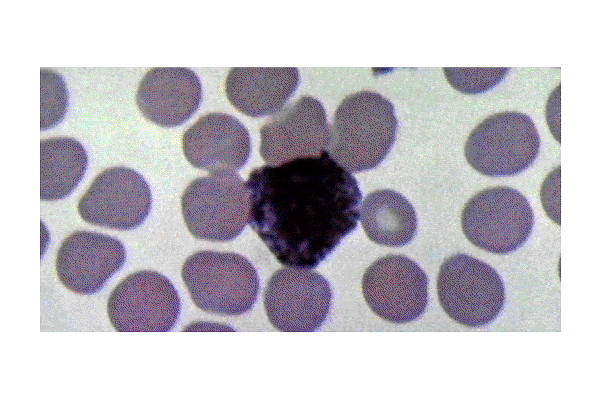 (3) Basophils
Characters:
0-1% of total number
They contain deep blue granules with staining
In the connective tissue, they are called the mast cells
Function
They form heparin as anticoagulant
The immunoglobulin E (IgE) type, has a special tendency to become attached to mast cells and basophils. Then, when the specific antigen for the specific IgE antibody subsequently reacts with the antibody, the resulting attachment of antigen to antibody causes the mast cell or basophil to rupture and release large quantities of histamine and other allergic mediators as serotonin, bradykinin and lysosomal enzymes to mediate allergic manifestation as vasodilatation and tissue reaction
Monocytes
   1. nucleus: oval, horseshoe/kidney shaped, eccentric
   2. become wandering macrophages after diapedesis
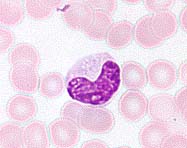 (4) Monocytes
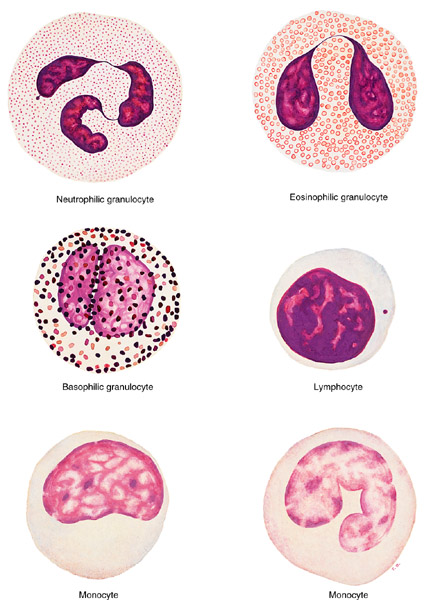 Characters
2-8% of total number
They contain a granular cytoplasm but when they enter the tissues they swell and their cytoplasm become filled by large number of lysosomes and then they are called macrophages
They have oval or kidney shaped nucleus
Function
Phagocytosis as in neutrophils but with more powerful effect
Macrophages help the function of T-and B-lymphocytes by presenting the antigen to these cells
Macrophages release many chemical substances to increase the inflammatory and allergic reactions against organisms
Lymphocytes 
   1. nucleus: spherical,  intensely stained
  2. cytoplasm: scanty
(5) Lymphocytes
Characters
20-45% of total number
They are the smallest type of W.B.Cs and contain large rounded nucleus
Function
There are two types of lymphocytes
1) B-lymphocytes:
They are changed to plasma cells and are responsible for humeral immunity or antibody- mediated immunity
2) T-lymphocytes
They complete their development in the thymus gland and are responsible for cellular immunity or cell-mediated immunity
Leukocytosis
A- Physiological Leukocytosis
- Increase in number of leucocytes above 11.000/mm3. It occurs in
muscular exercise, emotions, cold bath, cold or hot weather, pregnancy, labor, and after meals.
B- Pathological Leukocytosis
Neutrophilia
Increase number of neutrophils as in cases of:
Infections
of all types as acute or chronic, bacterial, viral or fungal.
Inflammation
as rheumatic fever
Tissue damage
as trauma, burn
Malignant tumors
Smoking
Eosinophilia
 eosinophils due to
-   Allergic conditions as asthma, hay fever, skin allergy
- Parasites
-Leukemia
Basophilia
 basophils as in allergy or leukemia
Monocytosis
As in chronic infections as tuberculosis or in leukemia.
Lymphocytosis
As in chronic viral and bacterial infections and in leukemia.
Leukemia
It is a malignant disease of bone marrow causing marked increase in WBCs may reach 500.000/mm3 
However, the leukemia cells are bizarre and undifferentiated and not identical to any of the normal WBCs. 
Usually, the more undifferentiated the cell, the more acute is the leukemia, often leading to death within a few months if untreated.
Leukemic cells, especially the very undifferentiated cells, are usually nonfunctional for providing normal protection against infection.
Leukemia is associated with anemia and bleeding tendency due to decrease in bone marrow area responsible for RBCs and platelet synthesis respectively
Leucopenia
It means a decrease in the total leucocytic count below 4.000/mm3
In this condition the body is not protected against many bacteria and other agents that might invade the tissues, and death may occur
It is caused by
1- Bone marrow depression by radiation, drugs as cancer chemotherapy
2- Some bacterial infections as typhoid fever, brucellosis
3- Some viral infections as AIDS, influenza, hepatitis
Within 2 days after the bone marrow stops producing WBCs, ulcers may appear in the mouth and colon, or some form of severe respiratory infection might develop. Bacteria from the ulcers rapidly invade surrounding tissues and the blood. 
Without treatment, death often follow in less than a week after acute total leukopenia begins.